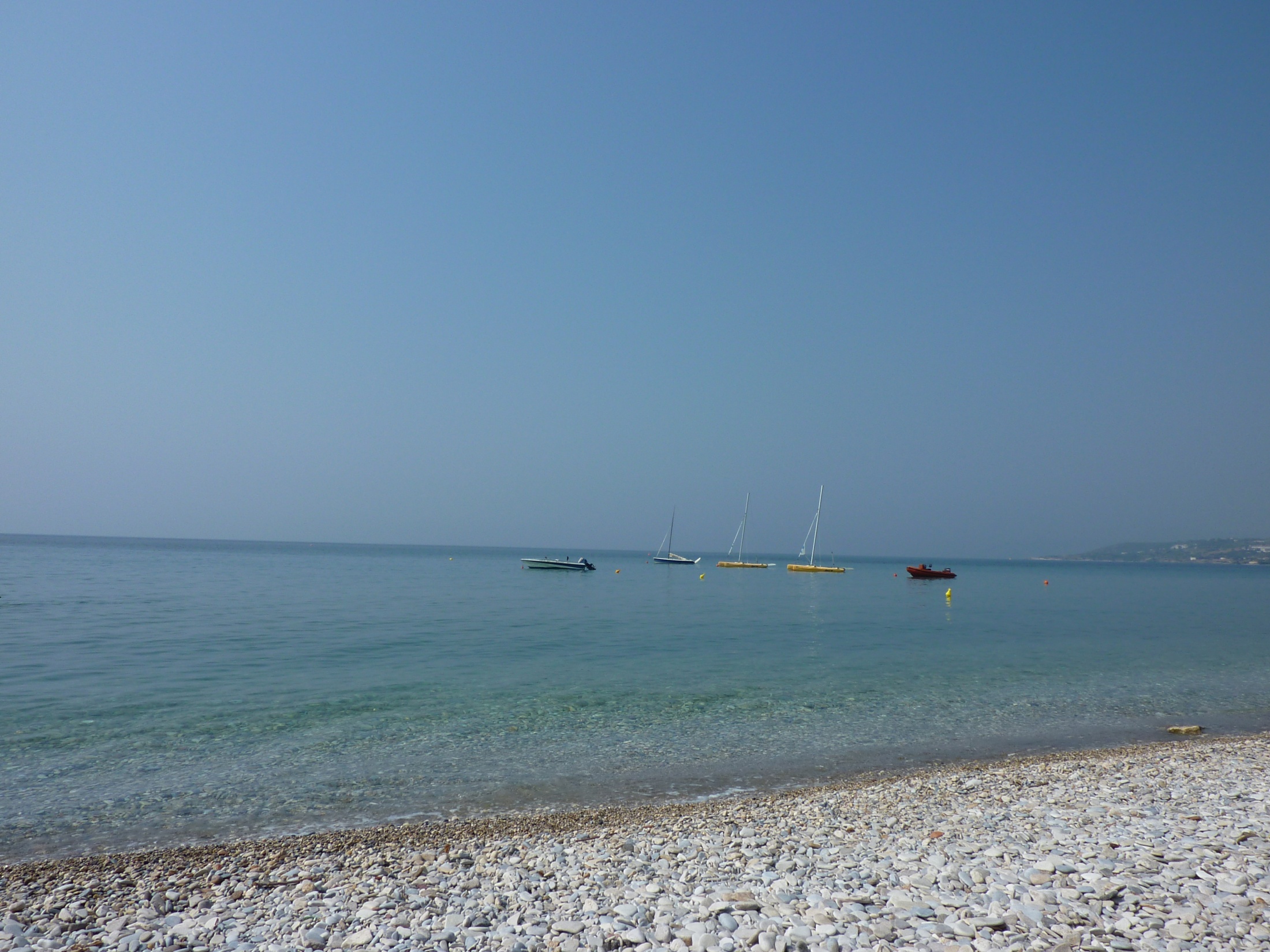 All    My God, for love of you
    I desire to hate and forsake all sins
    by which I have ever displeased you;
    and I resolve by the help of your grace
    to commit them no more;
    and to avoid all opportunities of sin.
    Help me to do this,
    through Jesus Christ our Lord.  
    Amen.
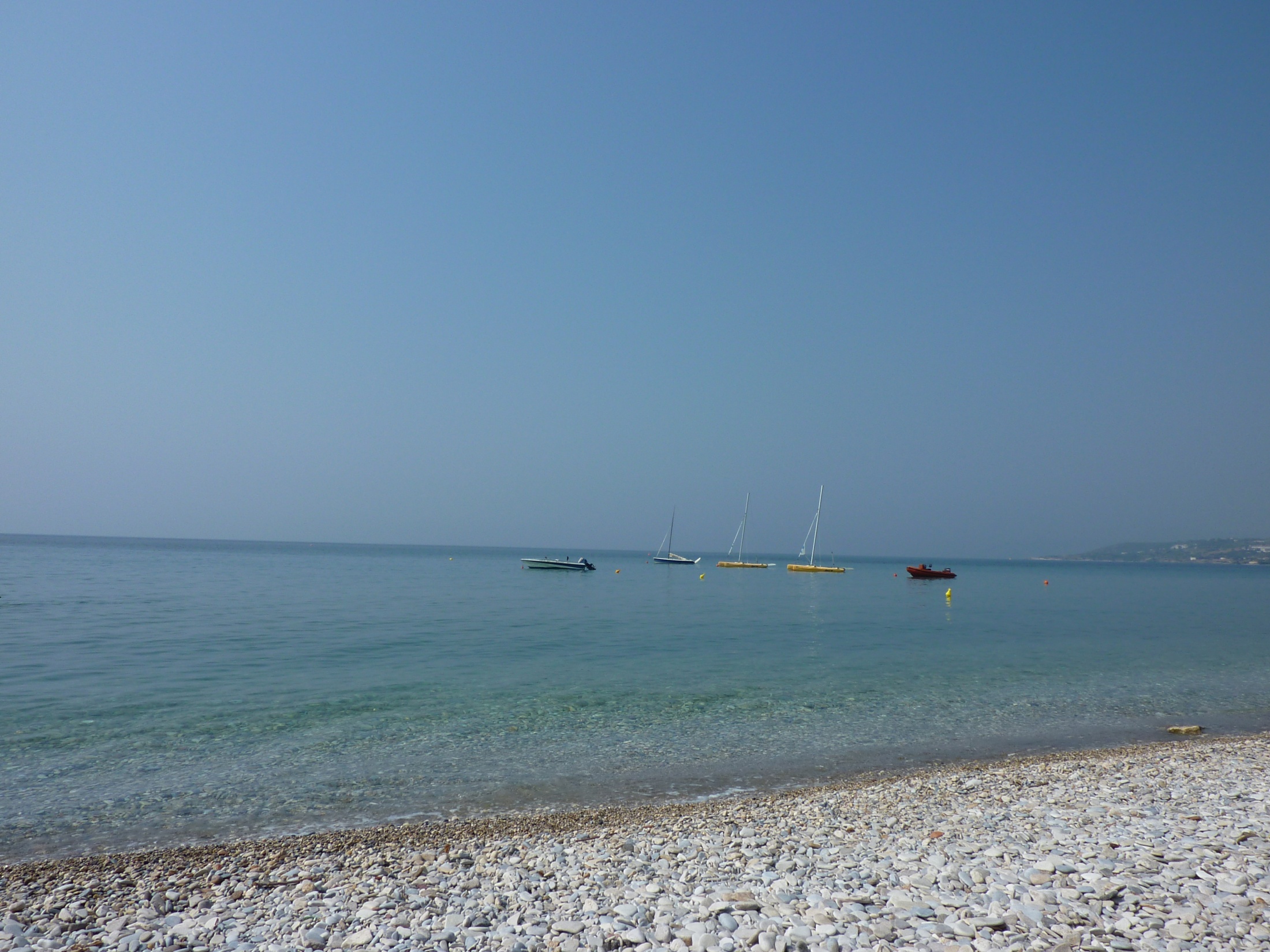